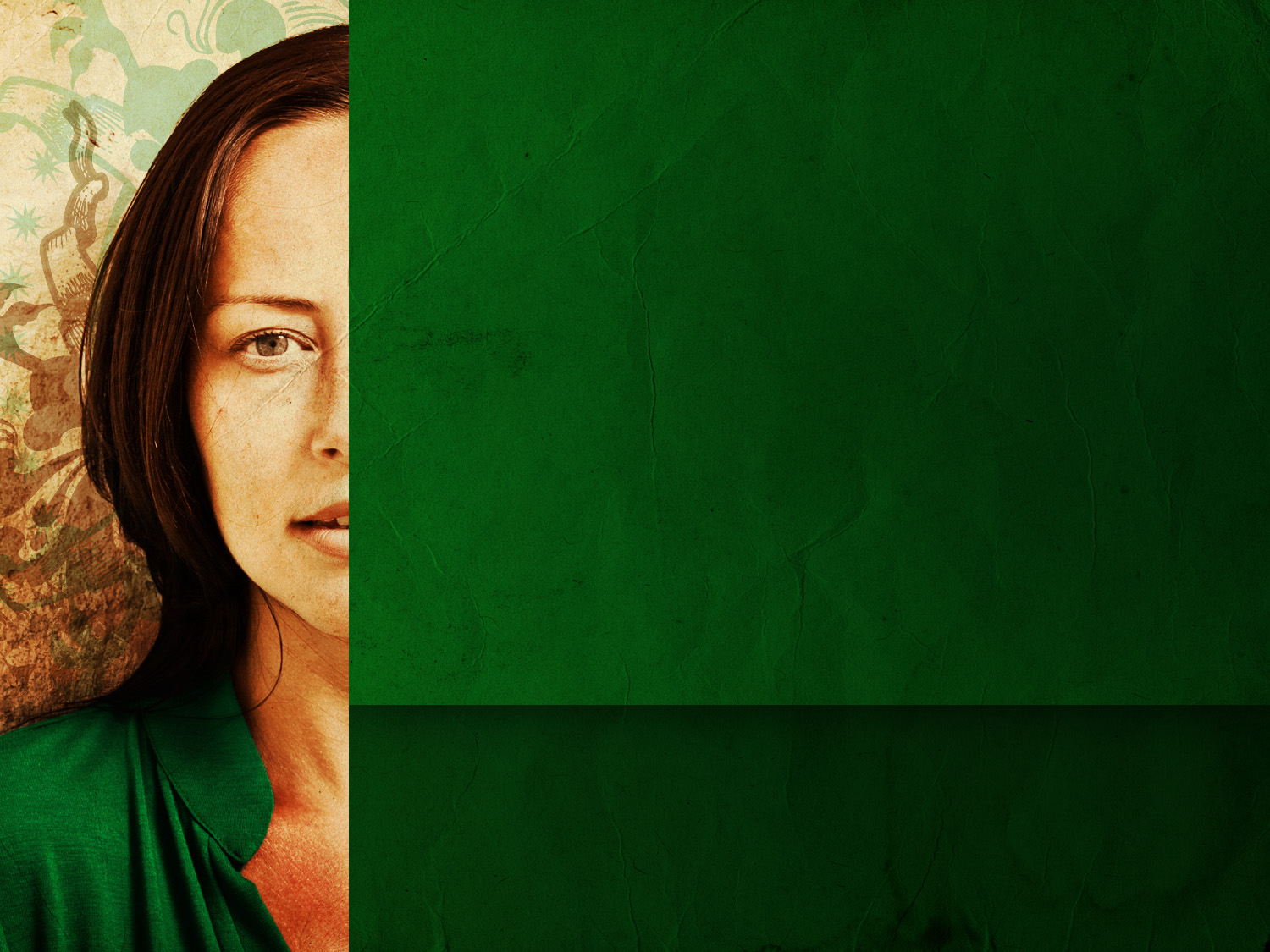 1 Samuel 1:10–11
10 She was deeply distressed and prayed to the Lord and wept bitterly. 11 And she vowed a vow and said, “O Lord of hosts, if you will indeed look on the affliction of your servant and remember me and not forget your servant, but will give to your servant a son, then I will give him to the Lord all the days of his life, and no razor shall touch his head.”
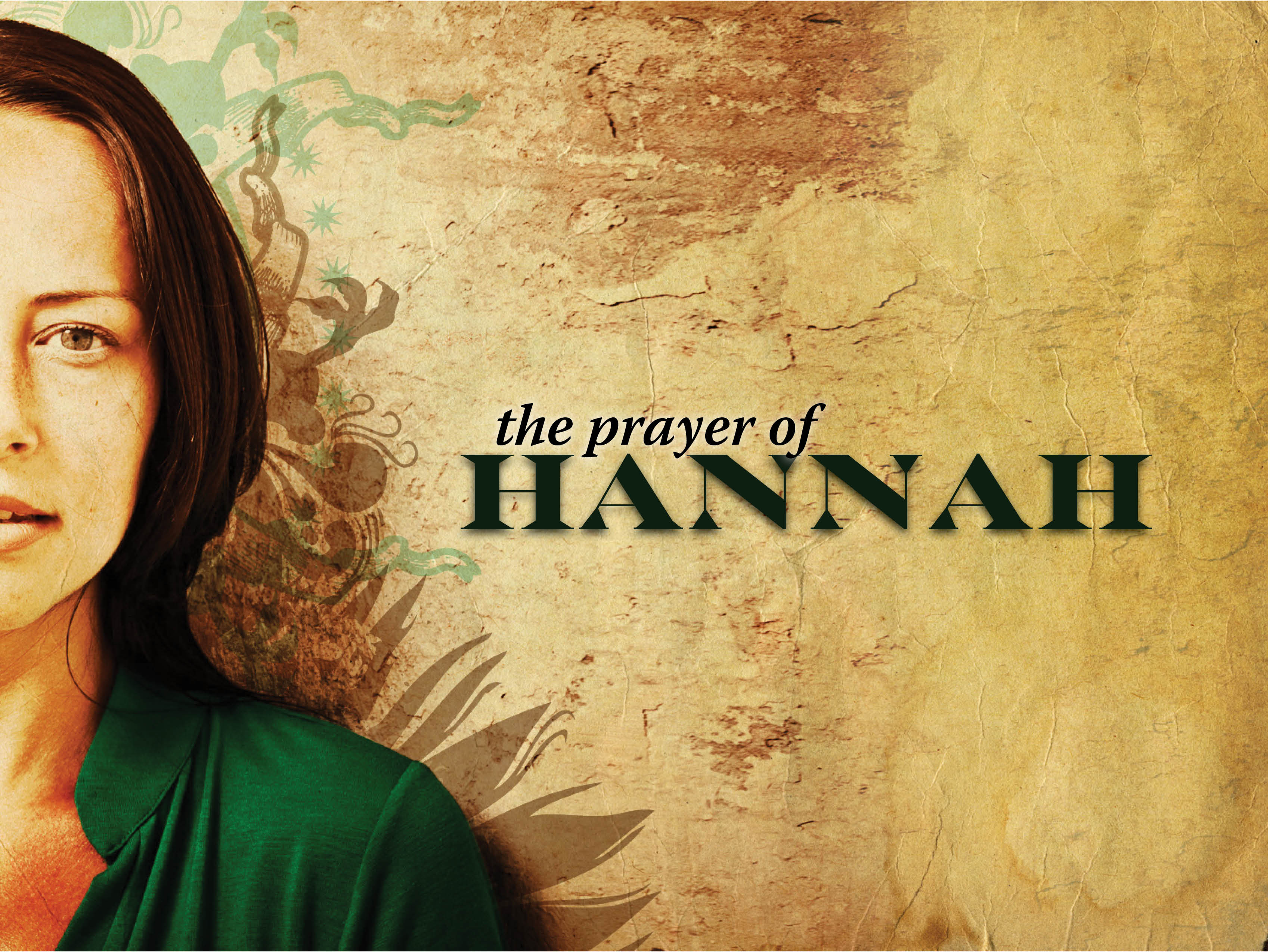 Hannah’s Prayer
She prayed because she was “deeply distressed.”
She made a vow. 
She kept on praying. 
She prayed from the heart.
She believed God would answer.
What we can learn…
Trust God in tough times. 
Pray two-sided prayers. 
Pray without ceasing.
Pray with a believing heart.